03
일본과 우리나라의 목욕문화
일본의 목욕문화
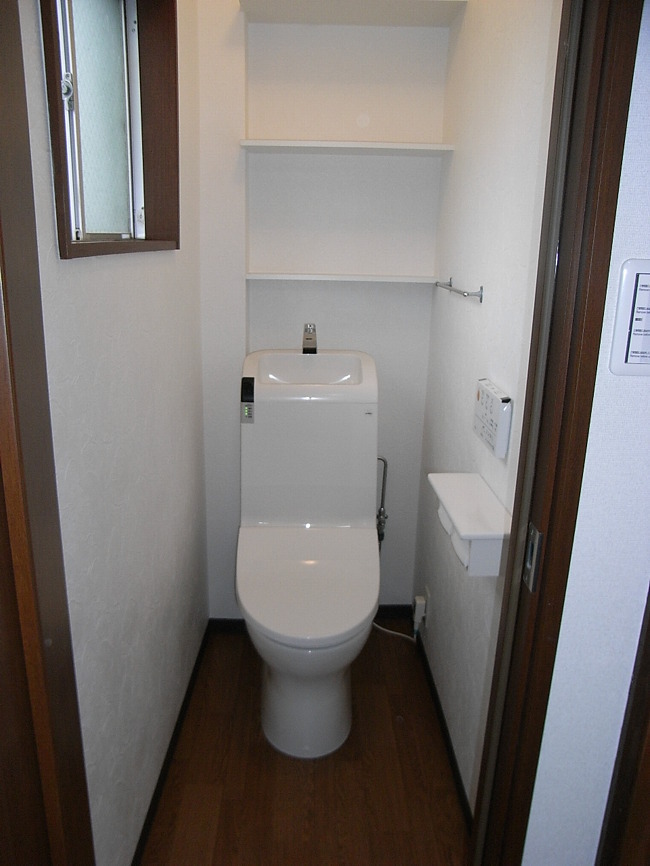 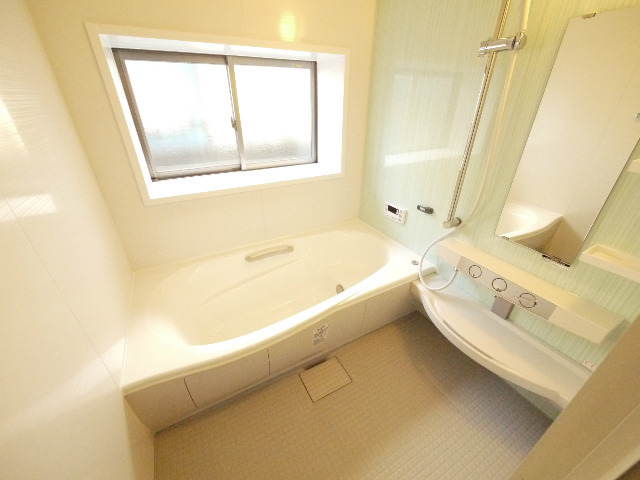 지진
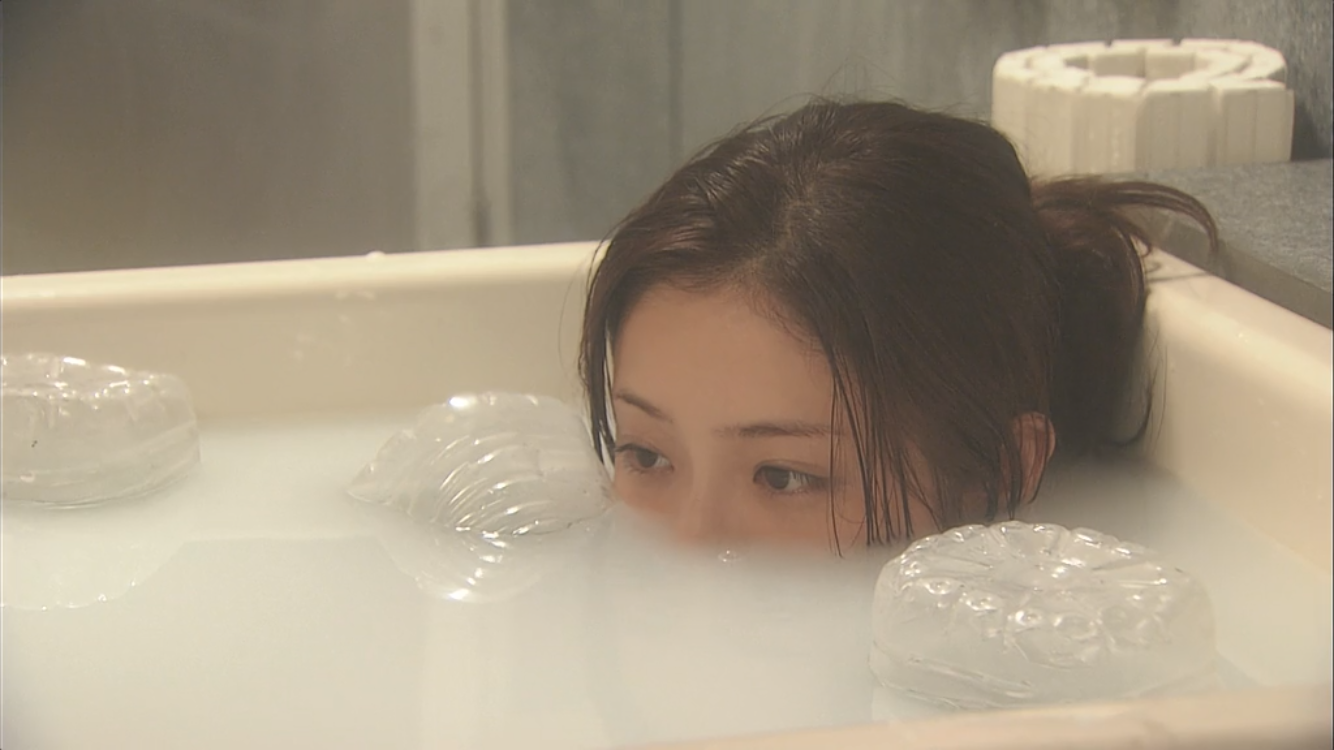 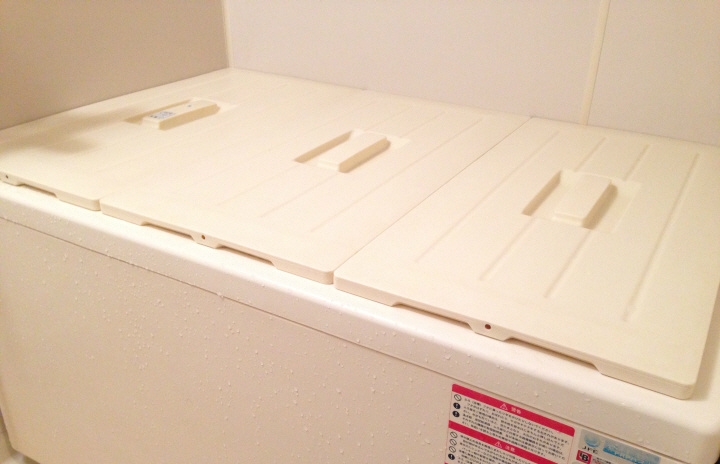 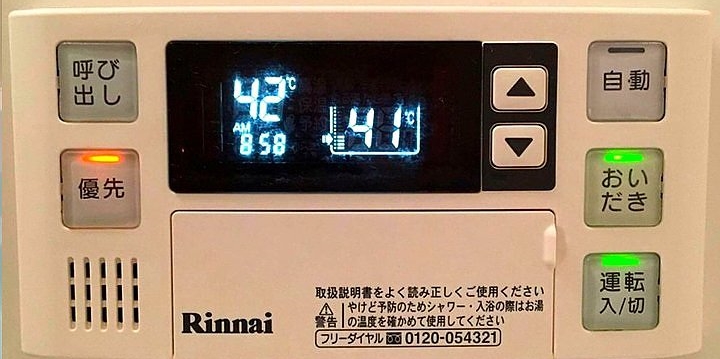 오이다키
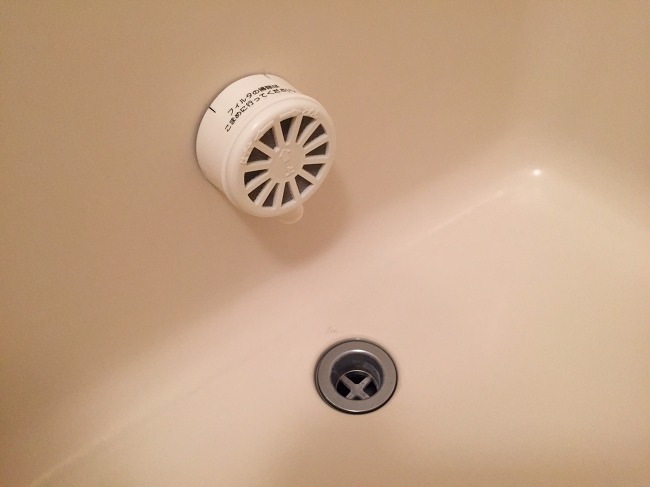 욕조 덮게
가족이 물을 같이 씀
엄마
딸
아빠
아들
화장실 구조
03
일본과 우리나라의 목욕문화
우리나라의 목욕문화
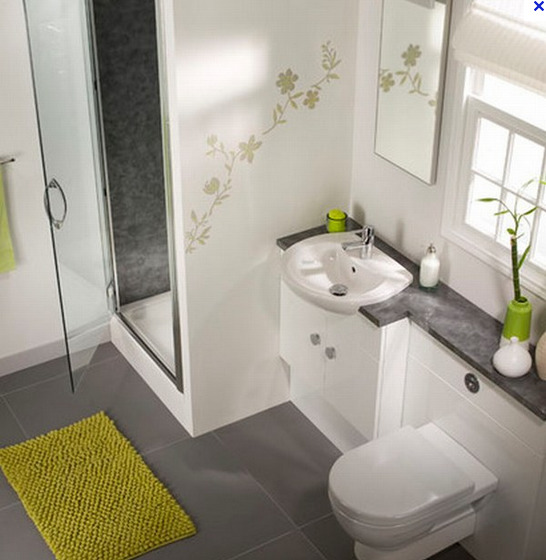 때밀이
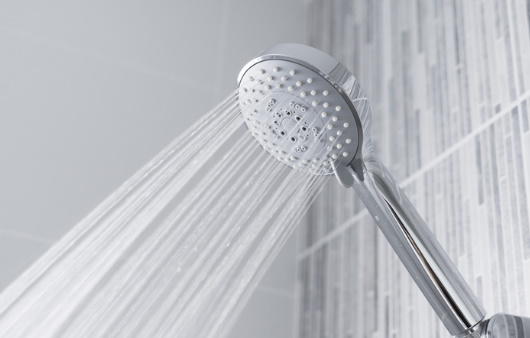 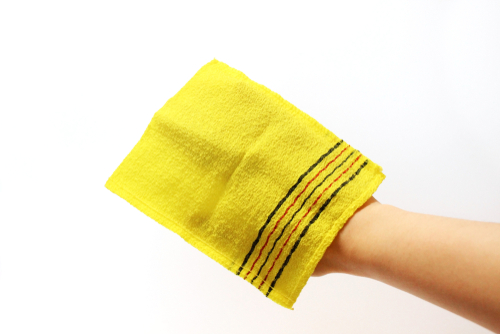 샤워문화
화장실
04
일본과 우리나라의 장례문화
우리나라의 장례문화
매장식 장례(무덤) ← 유교사상
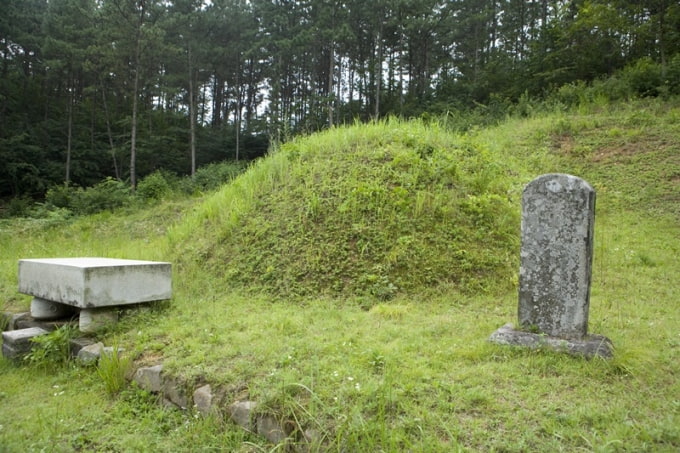 제사
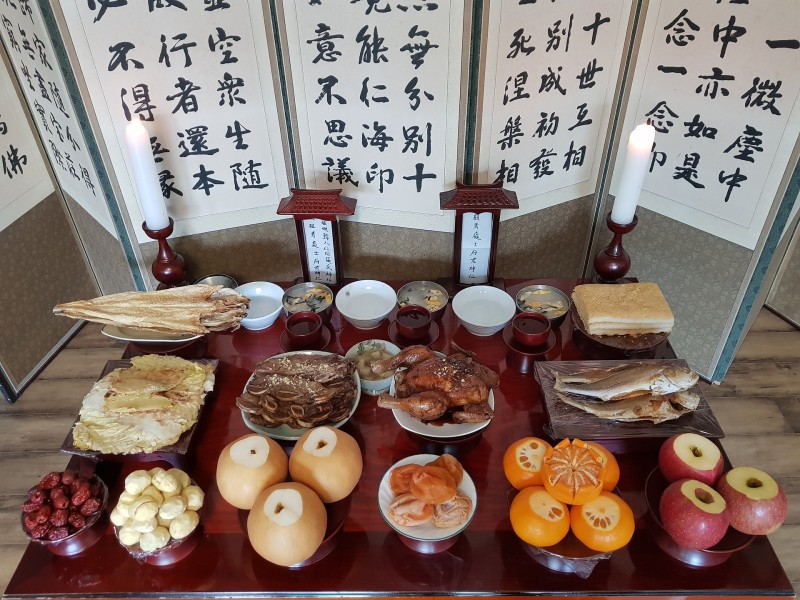 04
일본과 우리나라의 장례문화
일본의 장례문화
염주 ← 불교사상
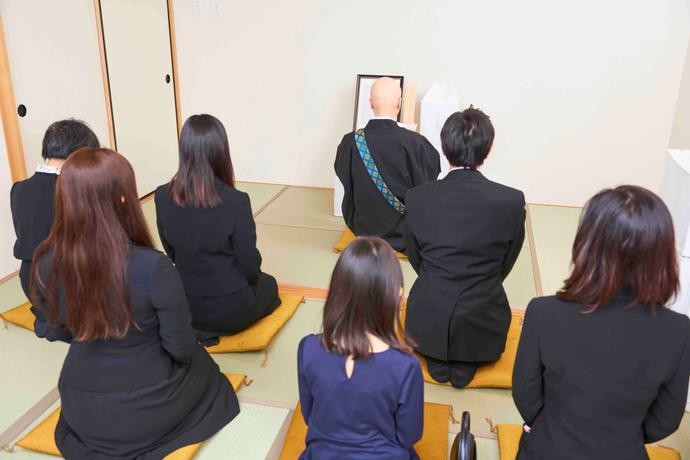 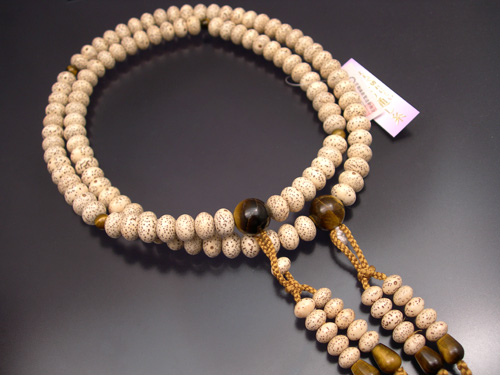 츠야(通夜)
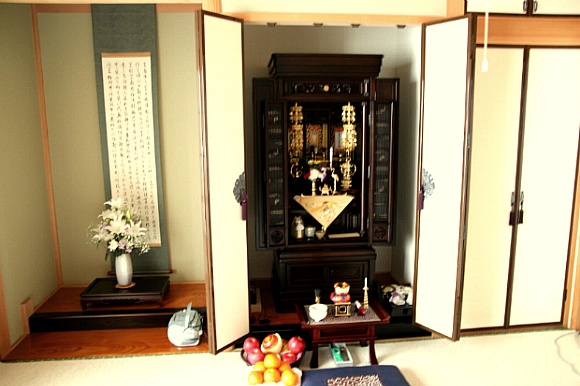 화장식 장례
도모비키(友引)
일본 가정의 새해
손유진
01
새해 가정 풍습
새해 가정 음식
/음식별 의미
02
03
새해 가정 놀이
새해 가정 풍습
01
연하장
1월 1일
 
새해 인사와 감사의 말-> 보냄
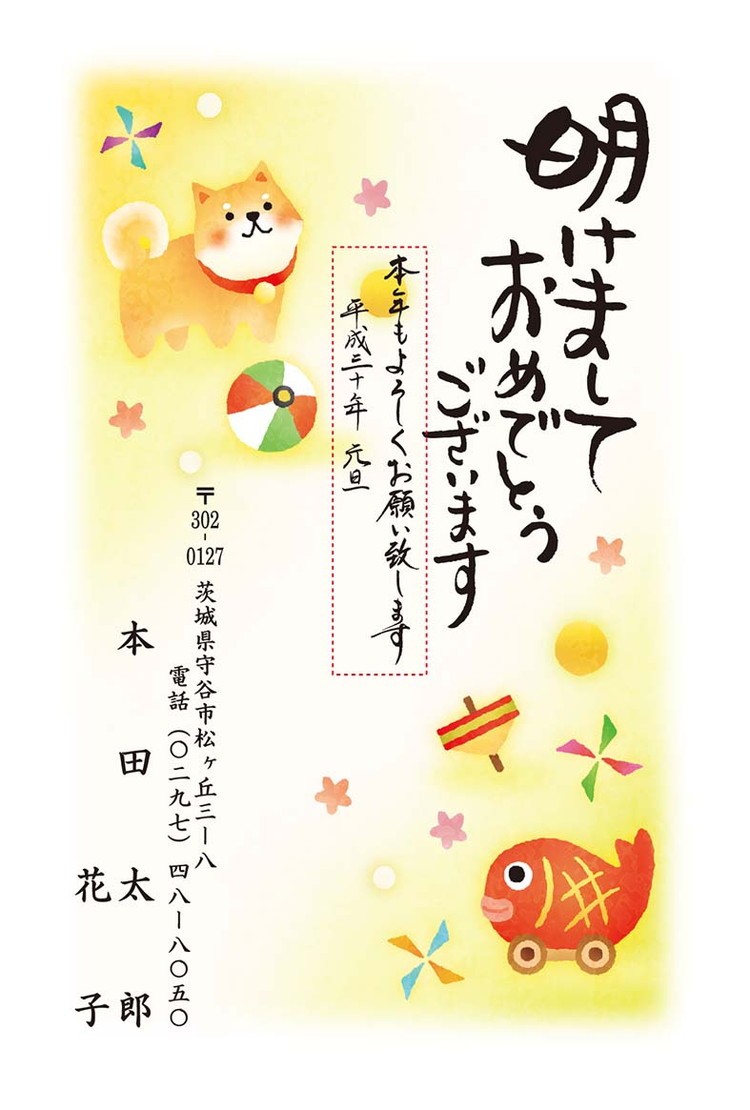 새해 가정 풍습
01
오토시다마
한국의 세벳돈-비슷

새해의 신에게 바쳤었던 떡- 유래

무늬가 있는 작은 봉투->새 돈을 넣어 아이에게 줌
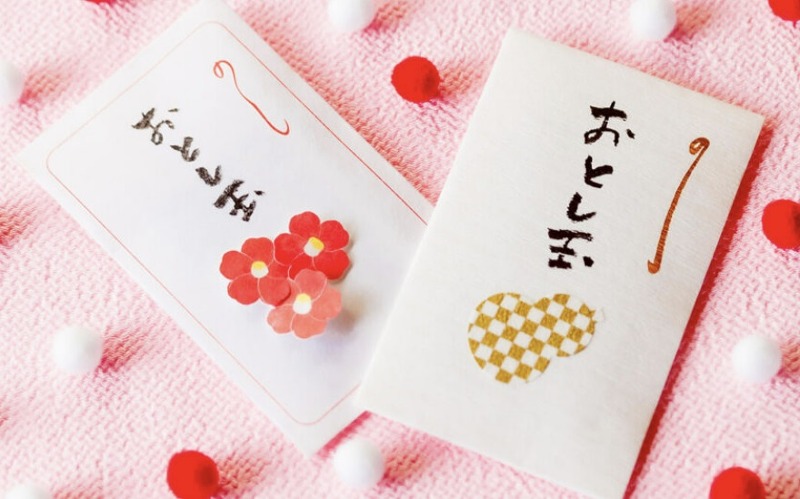 새해 가정 풍습
01
오미쿠지
운수 확인-제비뽑기

제비 불운:사원, 신사 마당에 묶어두기-> 관례
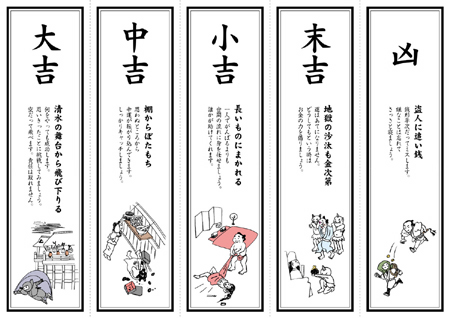 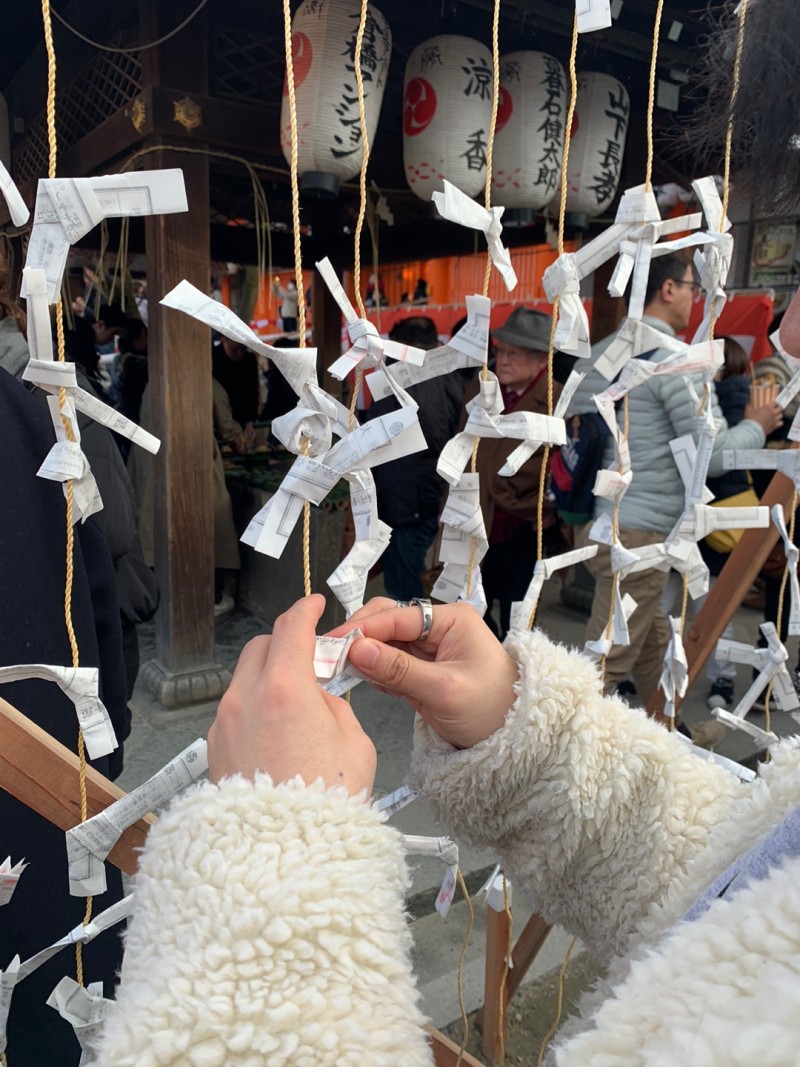 새해 가정 풍습
01
오마모리
신사나 사원에 판매

악령쫓기,사랑,재물-목적
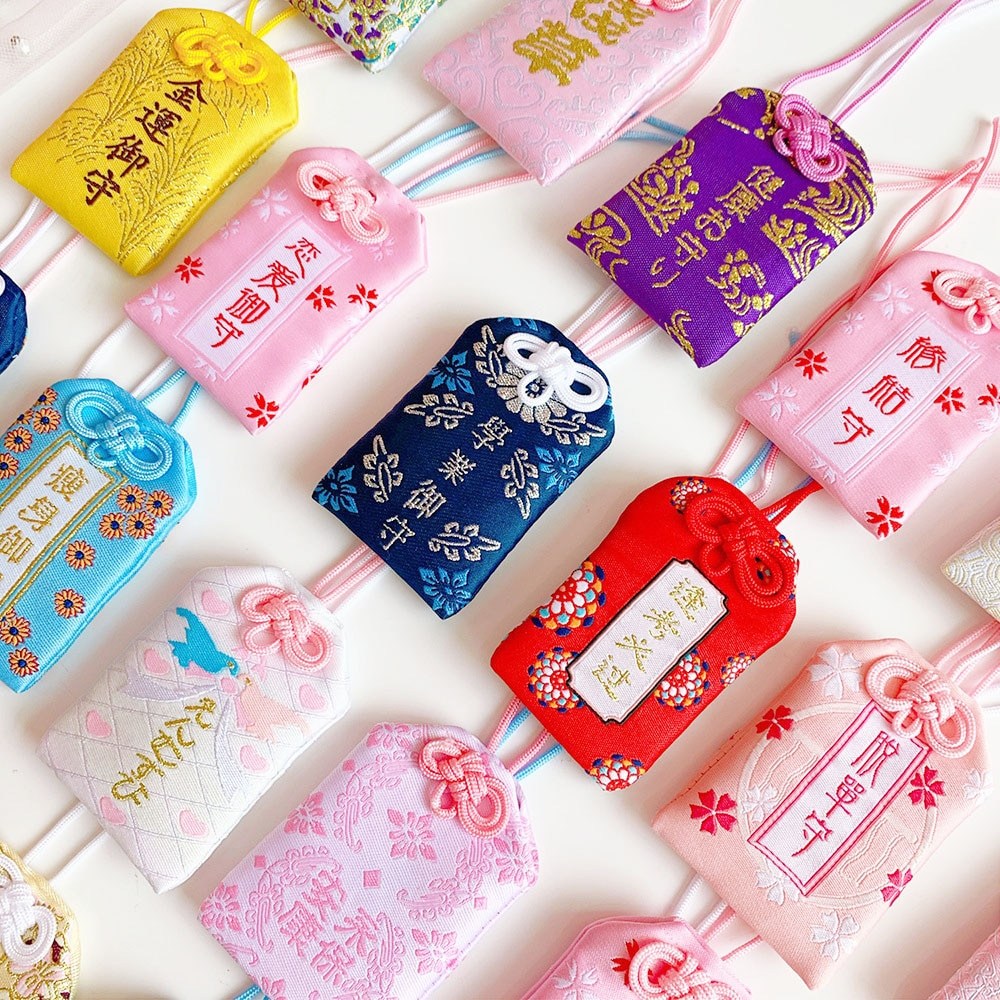 새해 가정 음식
02
오세치
일본요리-새해 축하하며 먹는 요리

건강과 번영,행복-의미

가족과 친구 공유
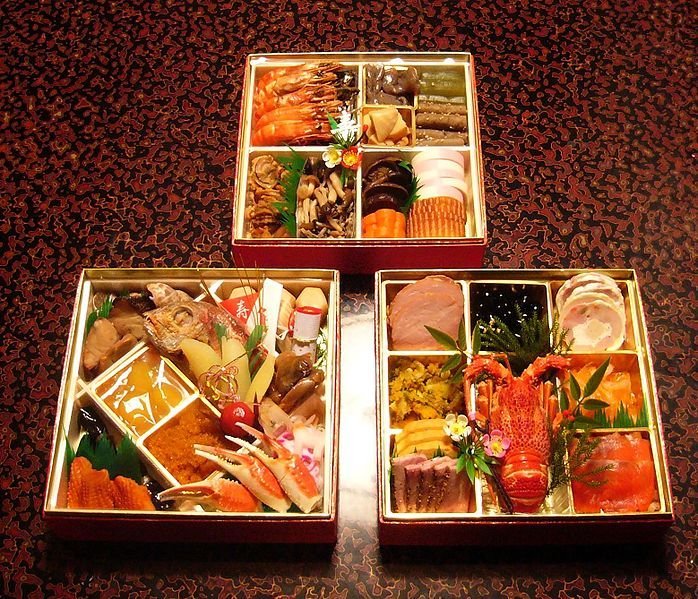 새해 가정 음식
02
오세치 – 첫번째 단
말린 청어알-자손 번영

검은 콩-부지런하게 일한다, 마귀를 쫓는다
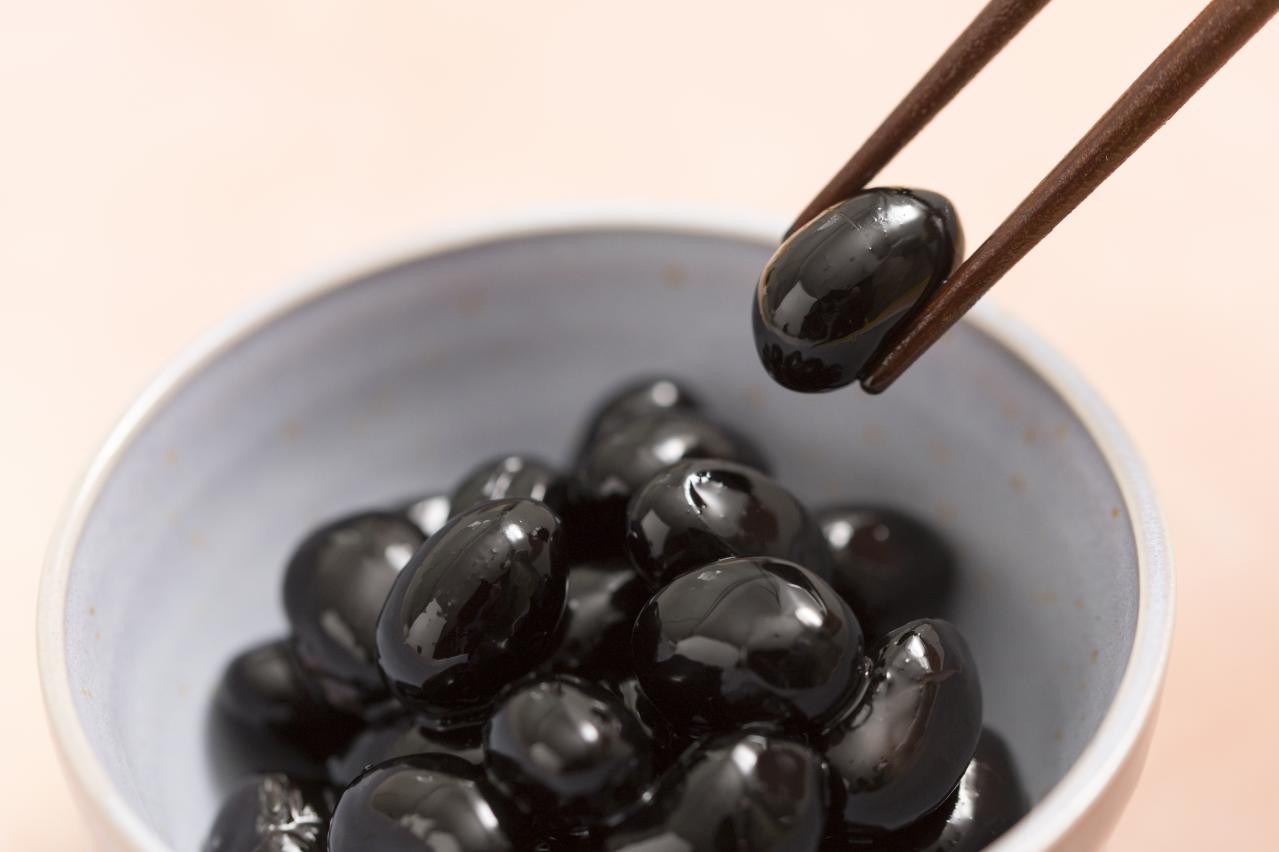 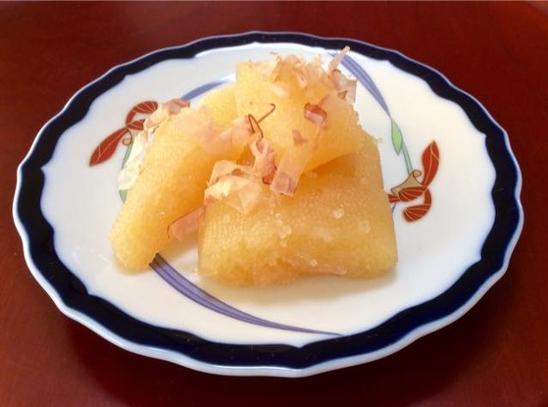 새해 가정 음식
02
오세치 – 첫번째 단
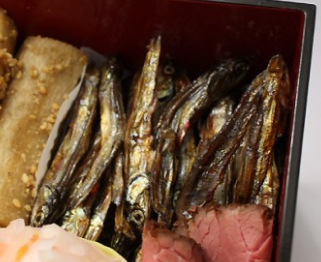 멸치 조림 

오곡 풍양- 오곡들이 풍년이 드는 것

홍백 어묵

붉은색- 마귀
                              
백색- 신성함

붉은색과 백색- 행복
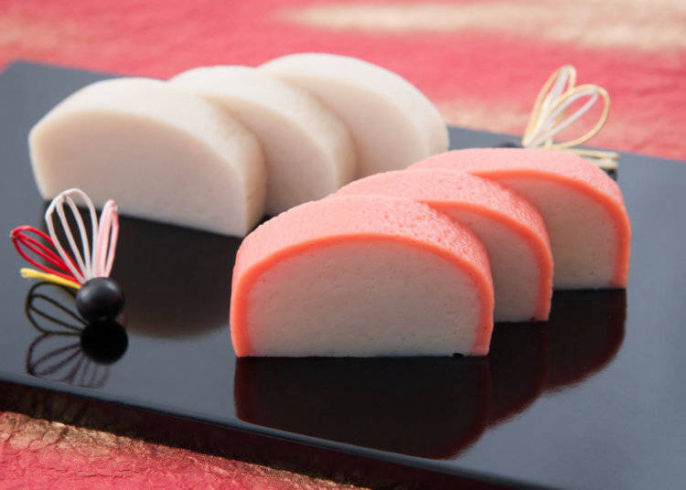 새해 가정 음식
02
오세치 – 첫번째 단
다테 마키- 흰살 생선과 새우의 연육에 계란을 풀어, 맛술과
                설탕을 둘러 구워 낸 것

소용치는 모양- 문화 발전과 학업성취

구리킨톤- 밤으로 만든 화과자

금색- 장사 번성과 부
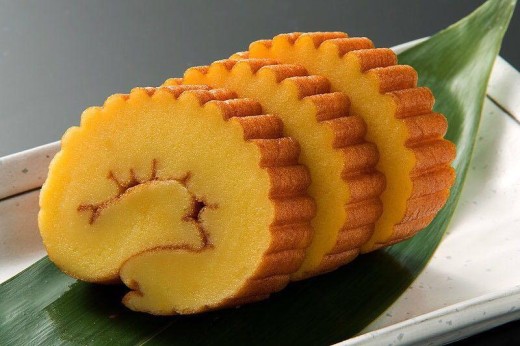 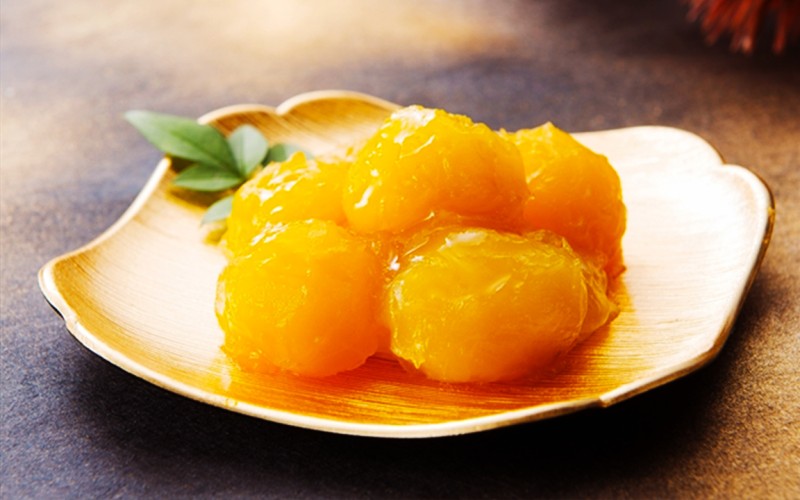 새해 가정 음식
02
오세치 – 두번째 단
새우- 수염과 굽은 허리->장수

연근- 여러 구멍->미래에 대한 희망
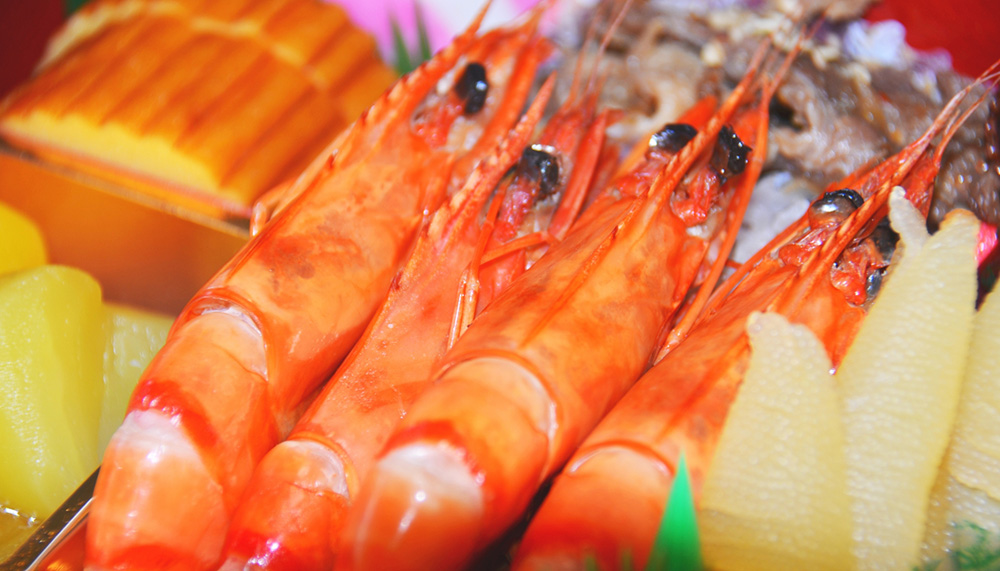 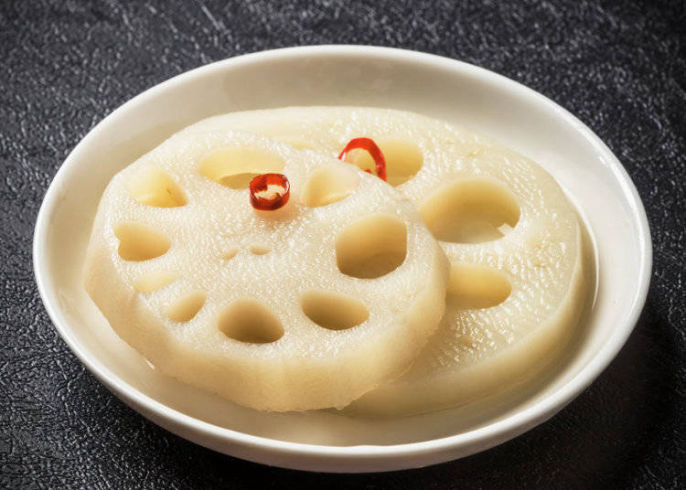 새해 가정 음식
02
오세치 – 세번째 단
표고버섯- 건강 기원

네자리 곤약(실곤약)- 마음 수련

곤부마키(다시마 말이)- 길조 비는 음식
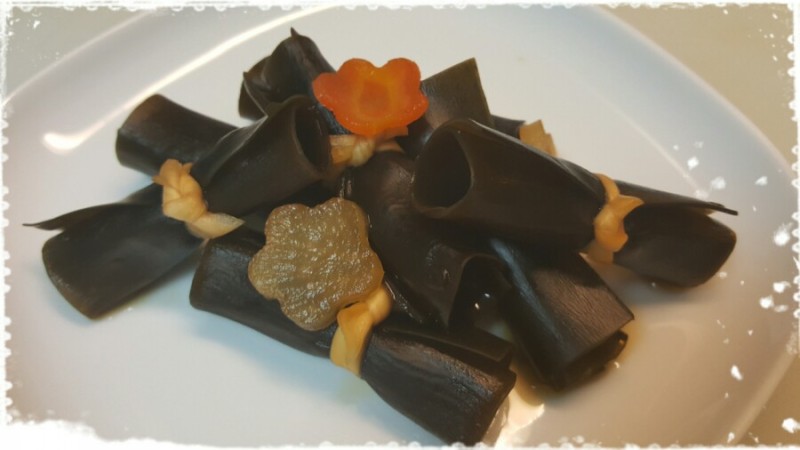 새해 가정 음식
02
오조니
한국의 떡국-비슷

사무라이가 전쟁터 먹었던 영양죽-유래

16세기부터 시작
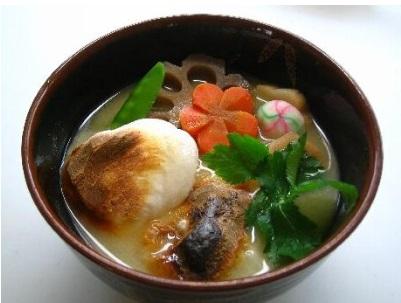 새해 가정 음식
02
토시코시 소바
한해 마지막 식사

긴 면- 장수

새해가기 전 먹지 못하면 ->불운
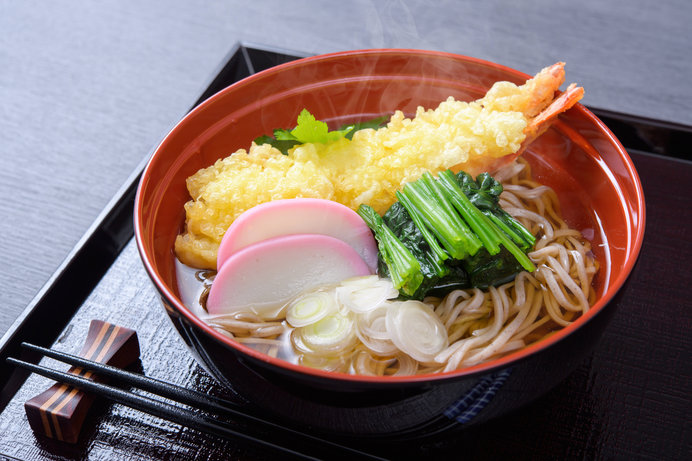 새해 가정 놀이
03
하네츠키
전통놀이:나무막대로 사용->배드민턴 비슷
카루타
일본의 전통 카드 놀이
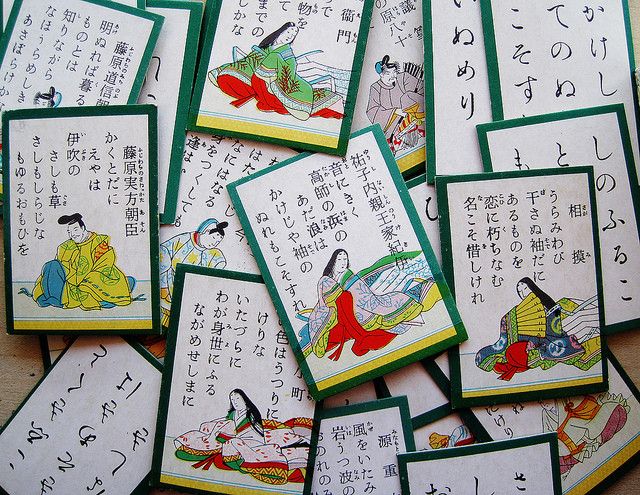 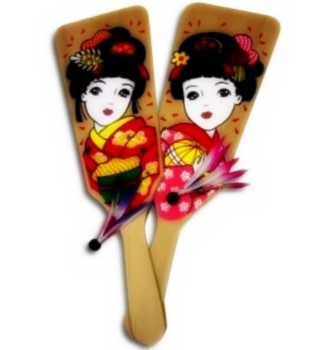 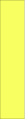 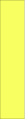 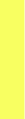 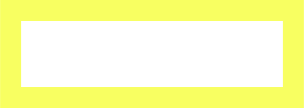 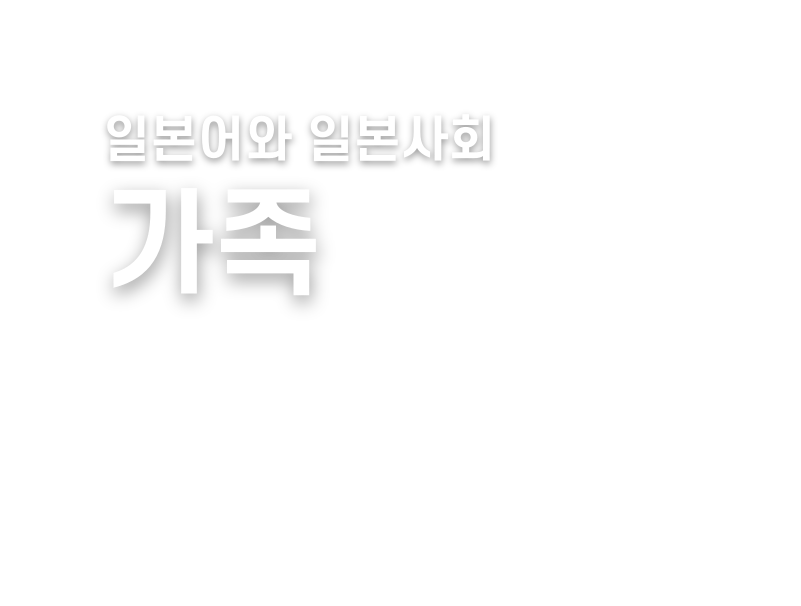 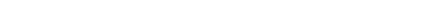 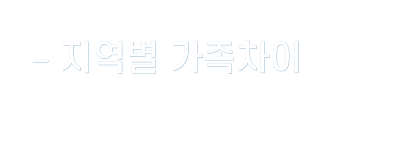 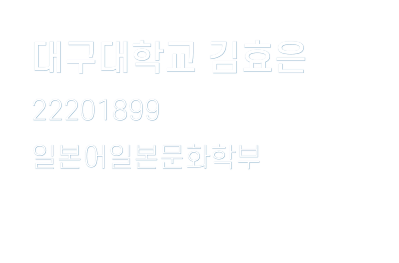 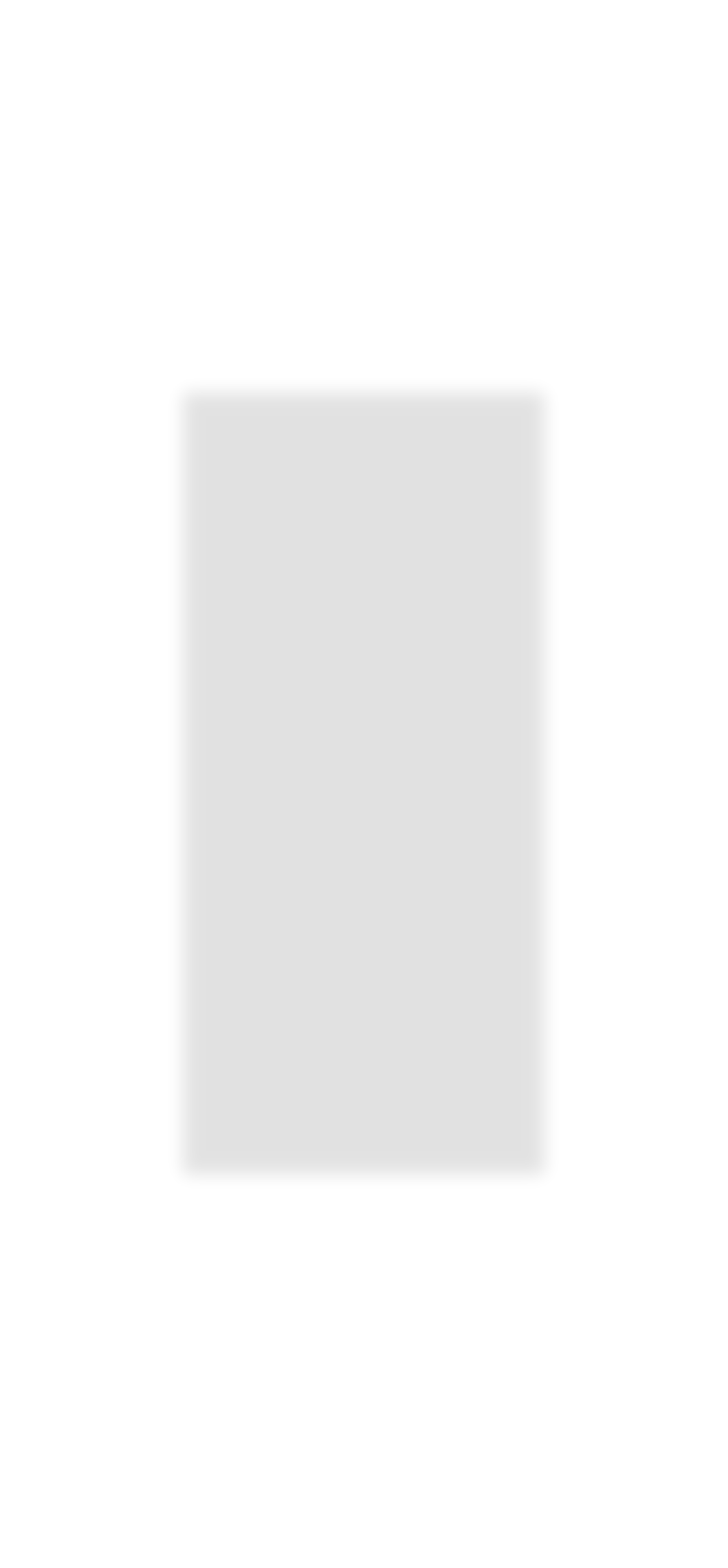 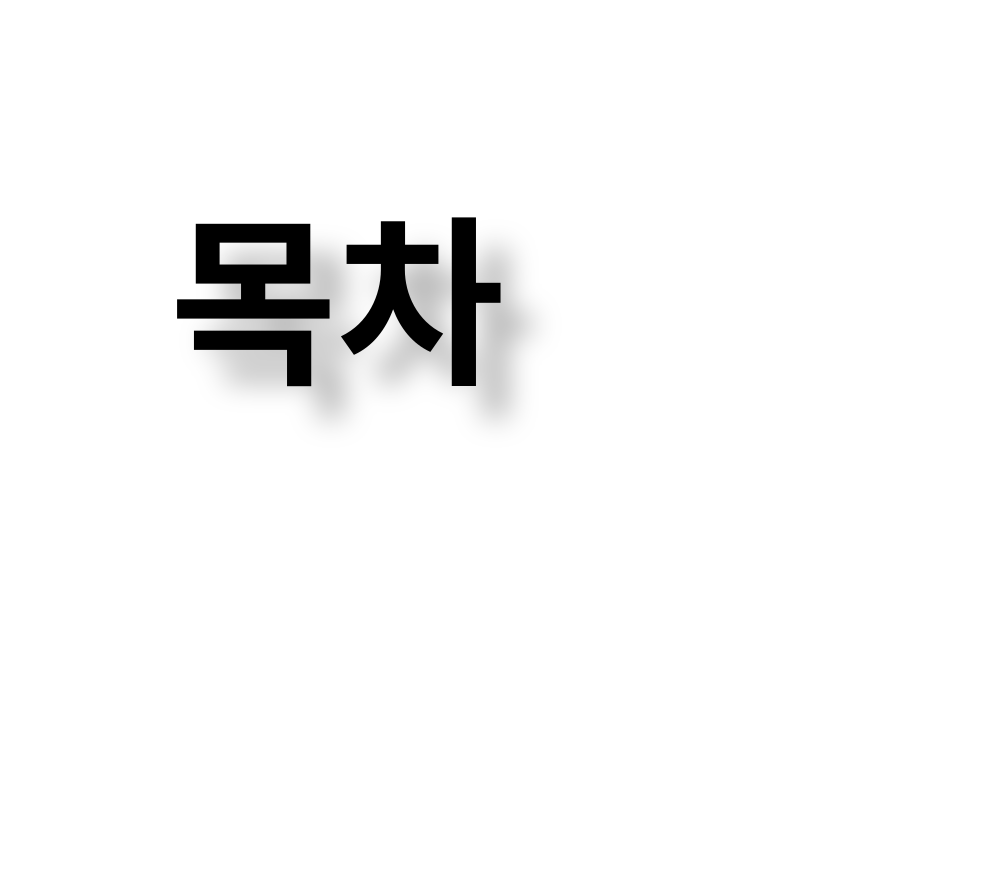 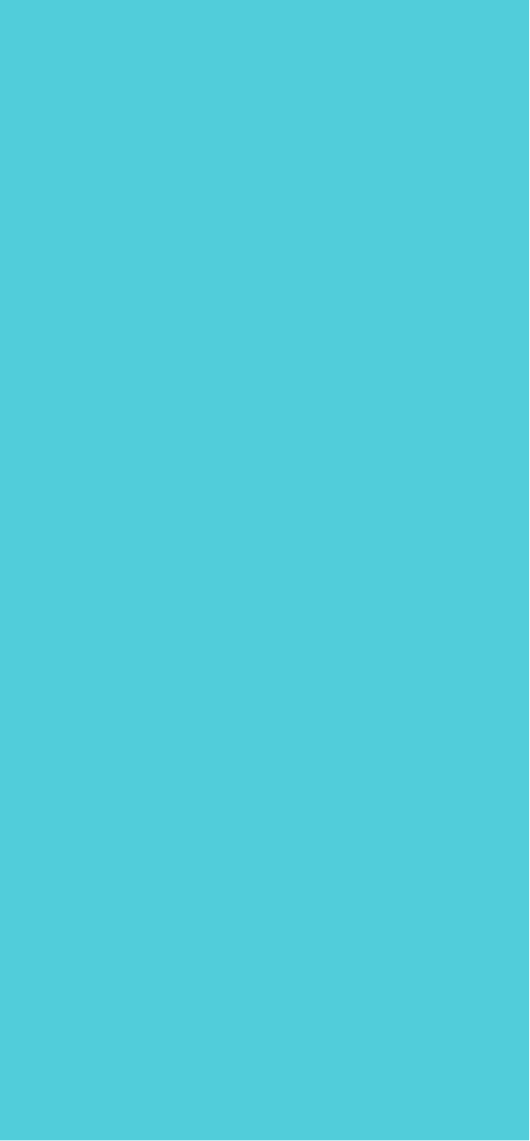 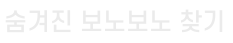 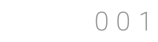 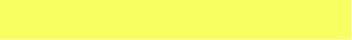 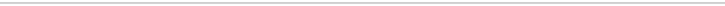 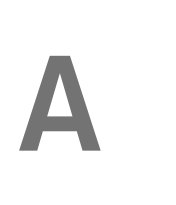 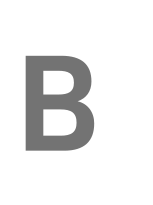 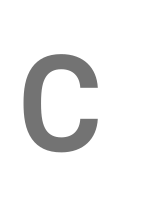 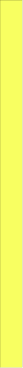 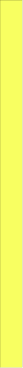 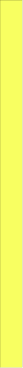 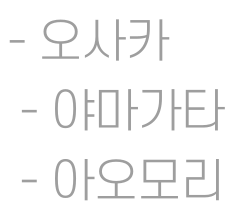 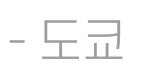 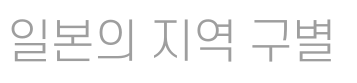 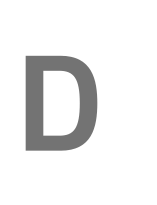 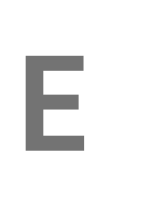 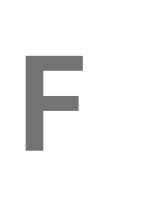 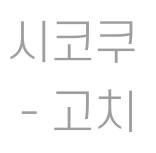 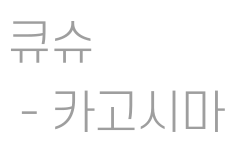 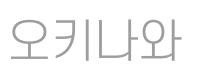 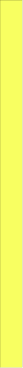 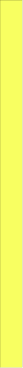 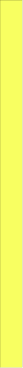 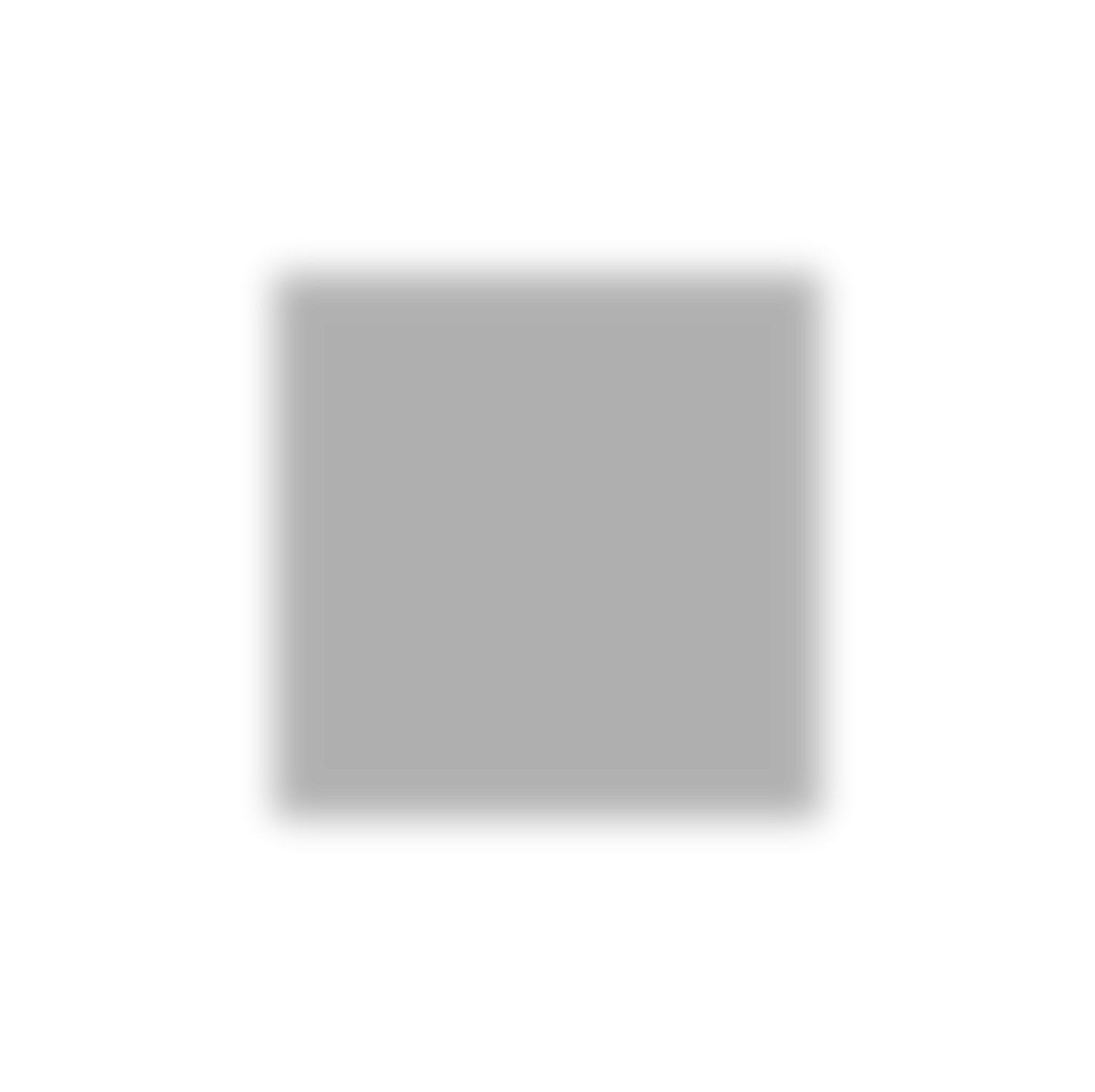 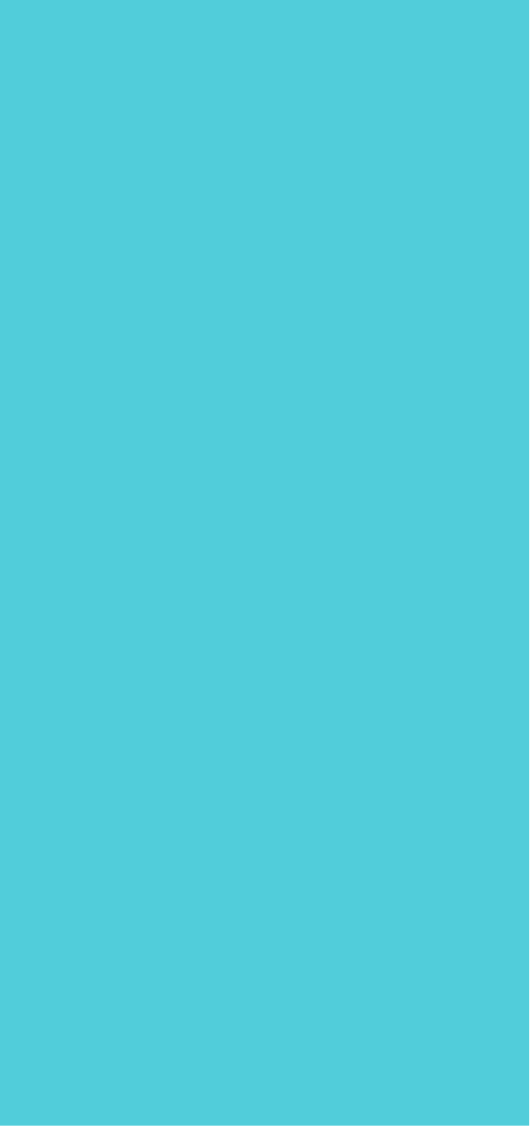 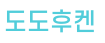 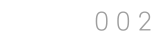 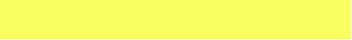 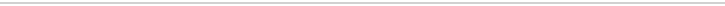 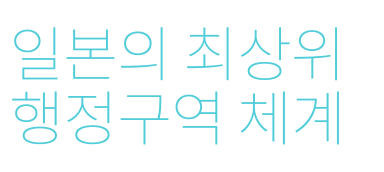 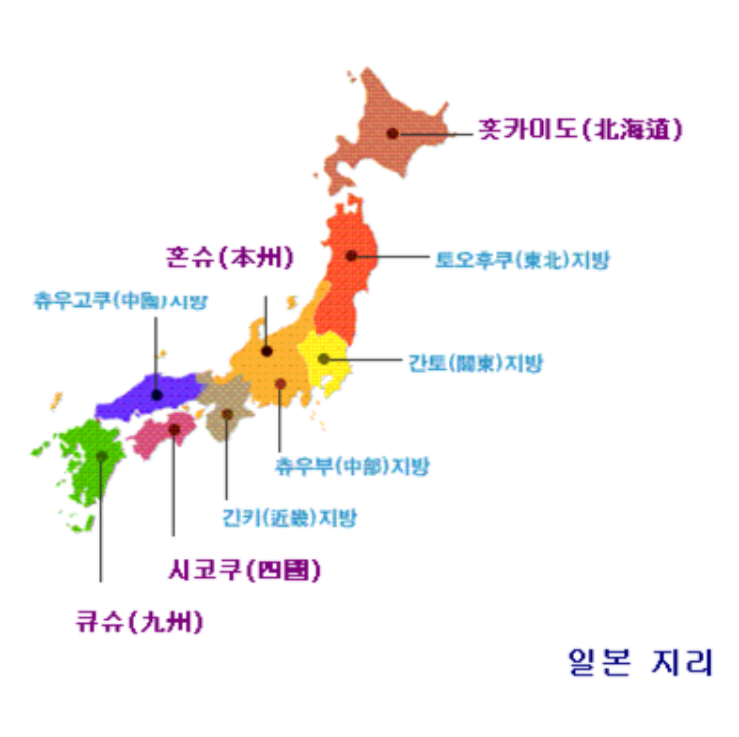 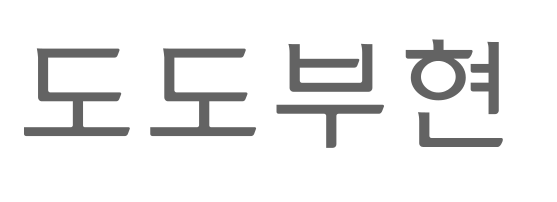 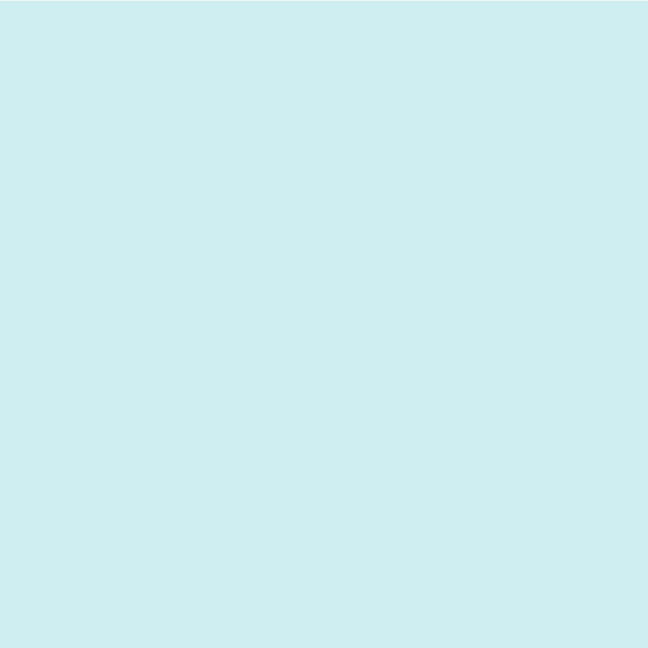 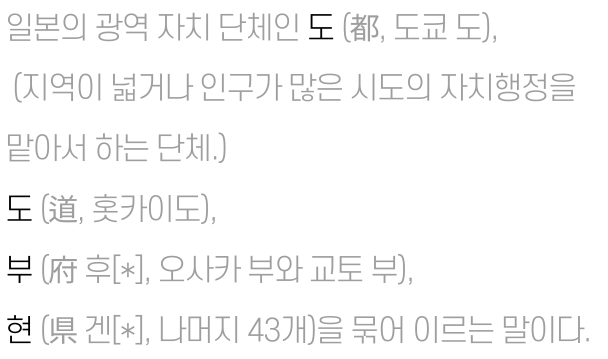 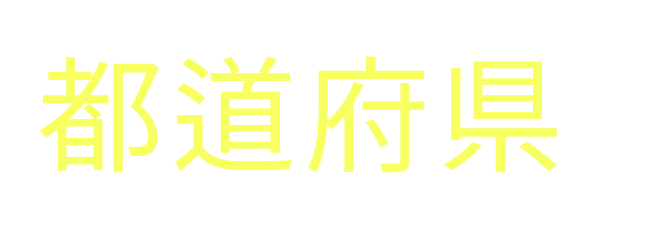 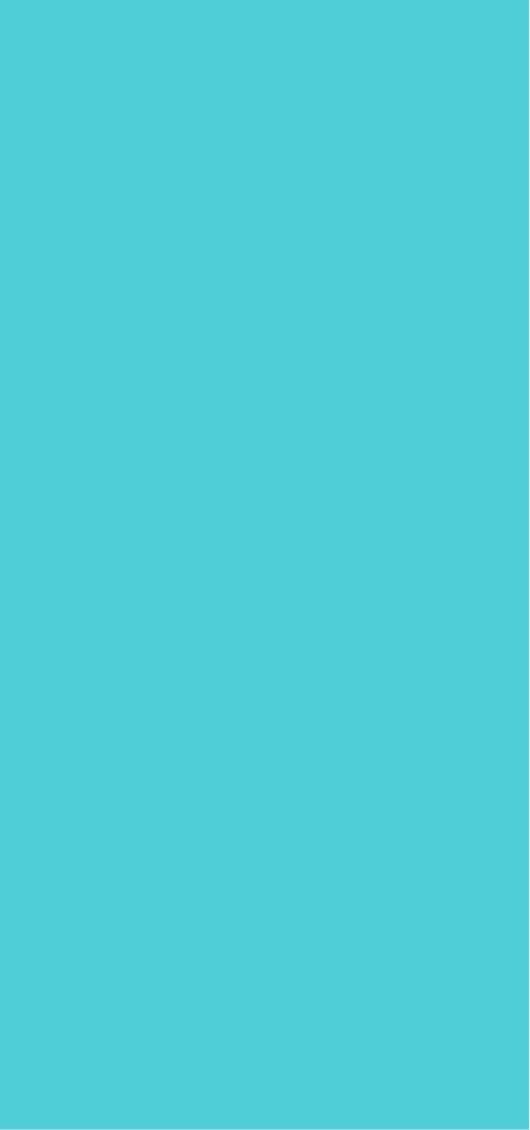 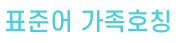 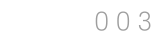 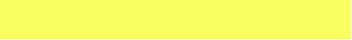 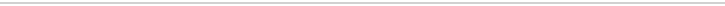 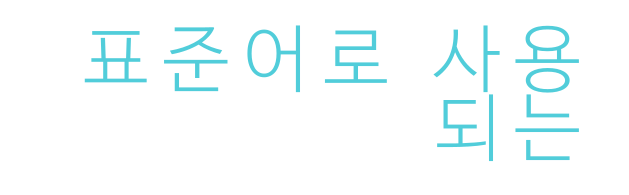 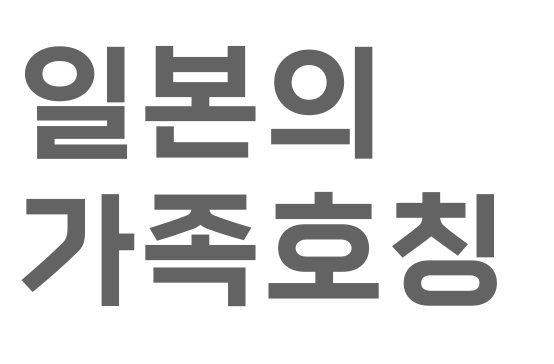 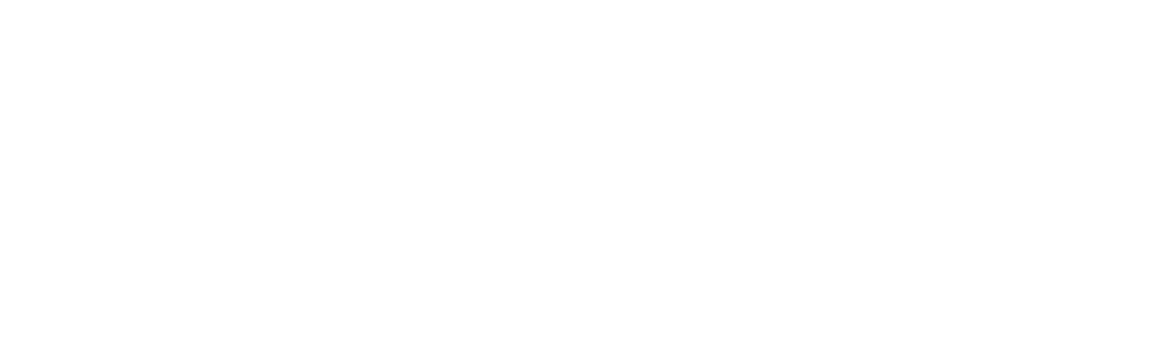 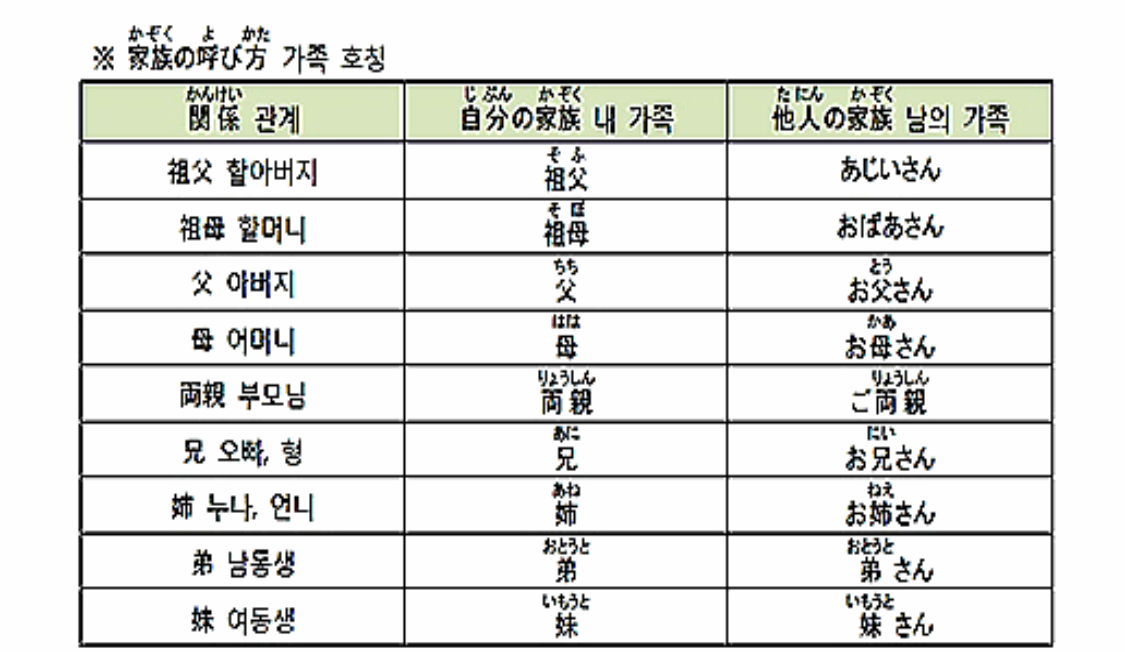 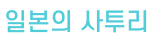 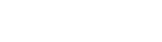 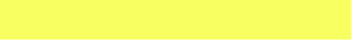 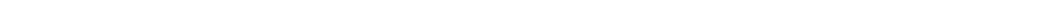 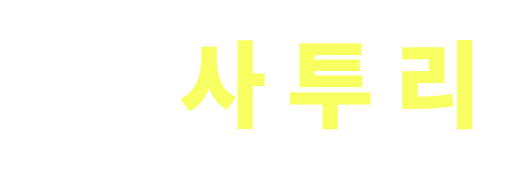 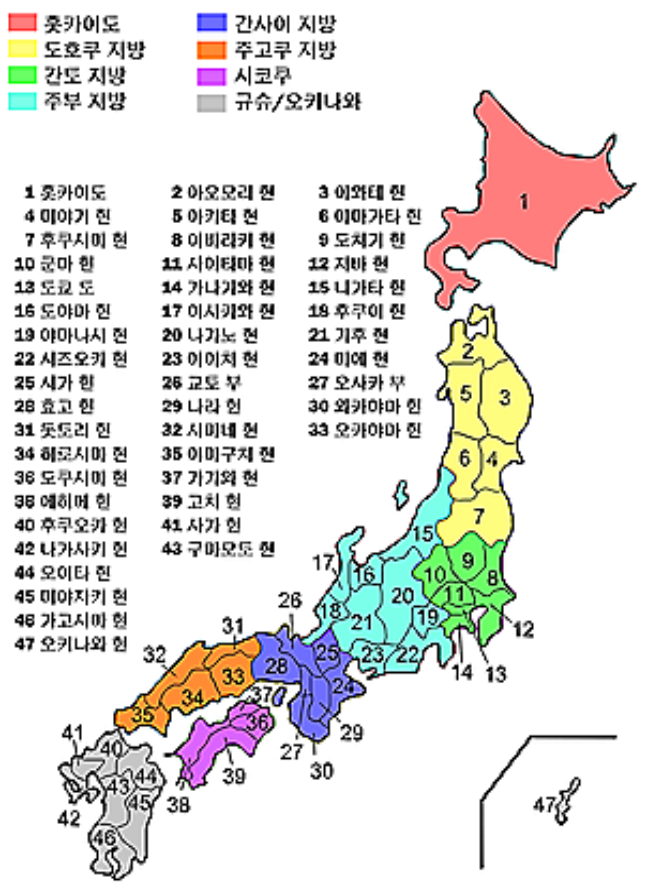 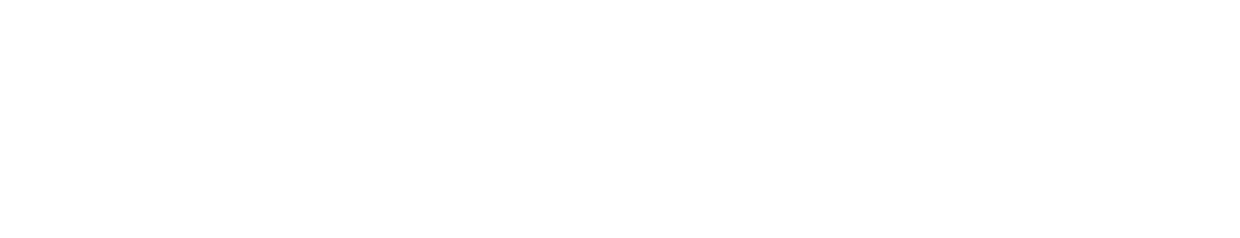 - 일본어의 사투리는 국토의 면적에 비해 굉장히 다양하게 발달해 있다. 
 

- 일본 본토를 크게 
동지방 방언, 서지방 방언 ,
규슈 방언의 셋으로 나뉜다.
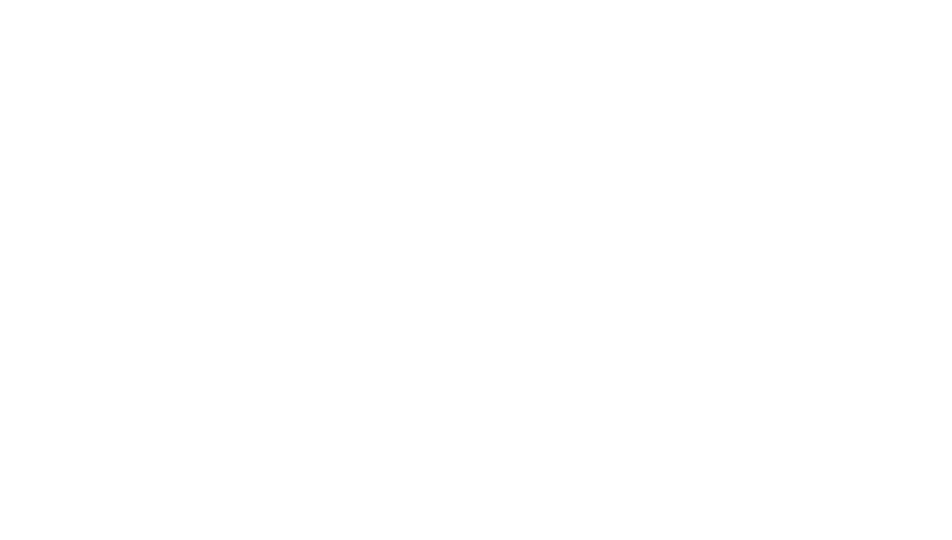 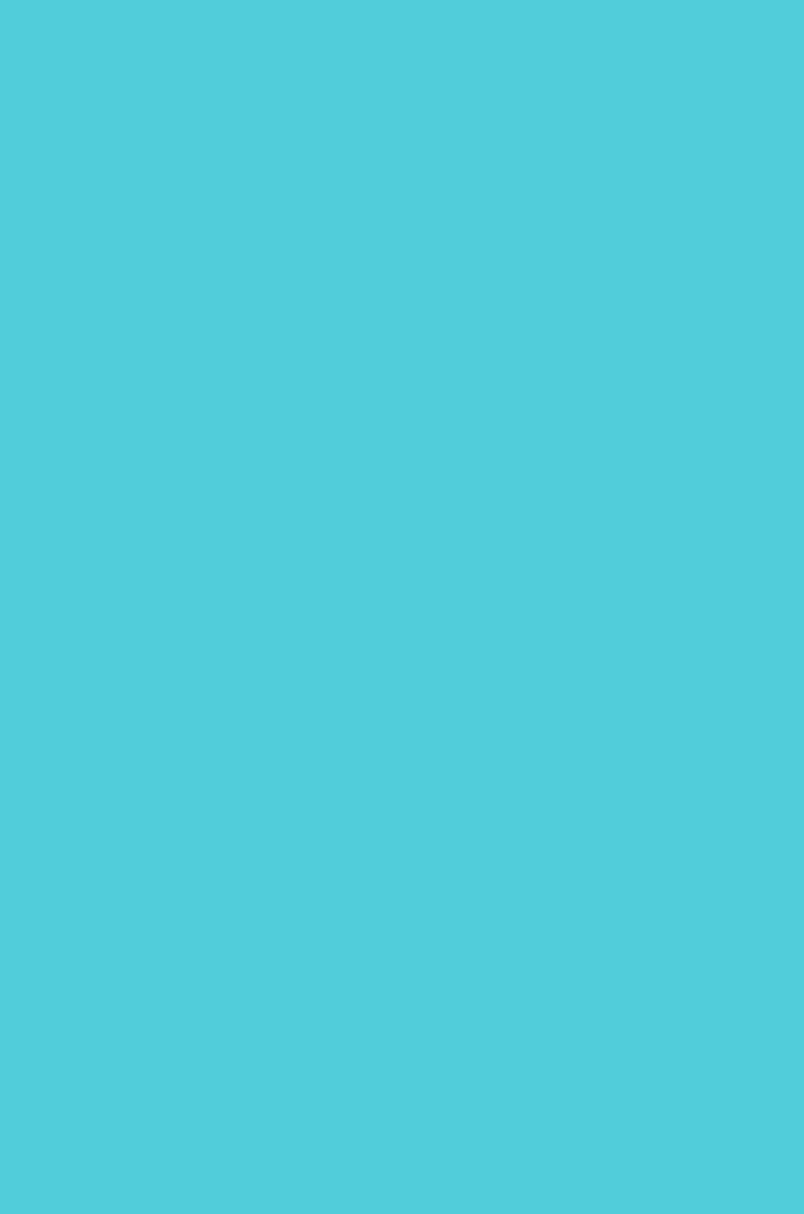 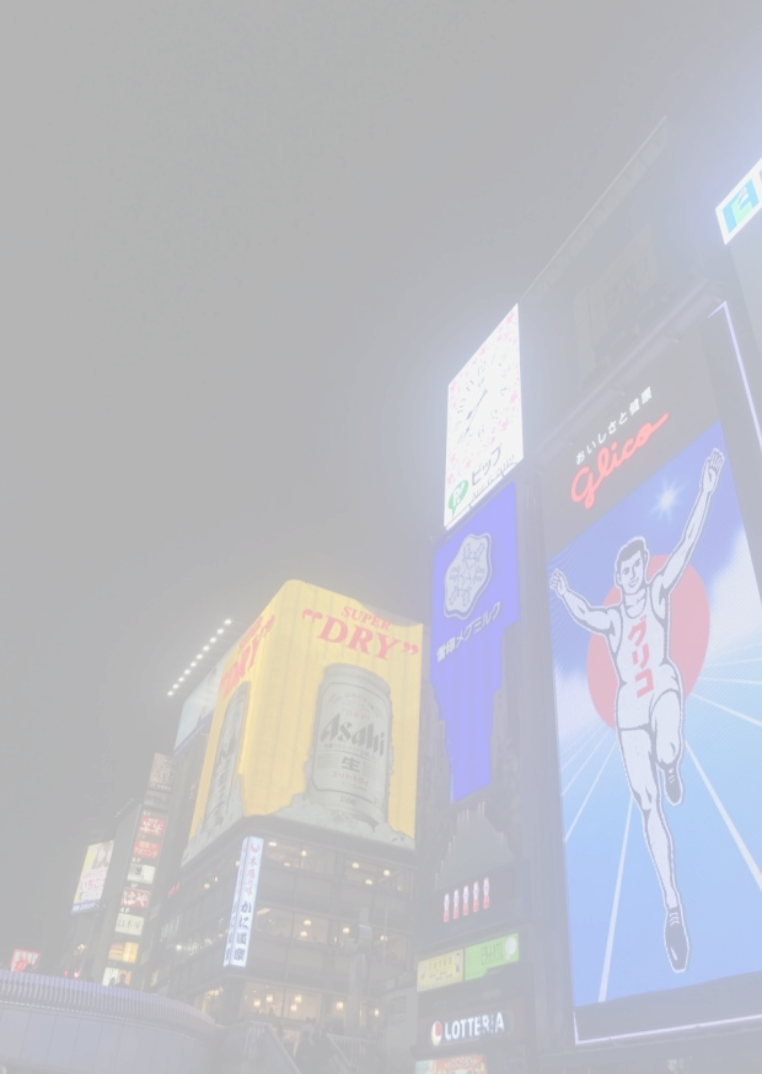 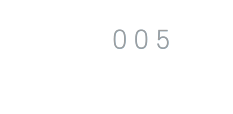 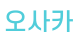 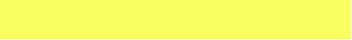 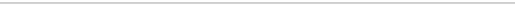 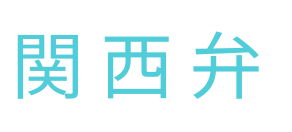 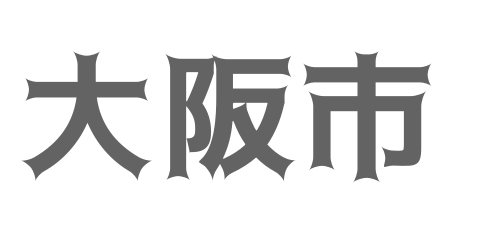 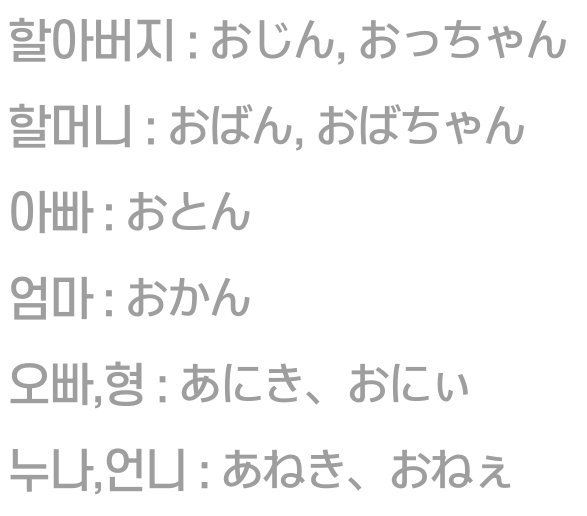